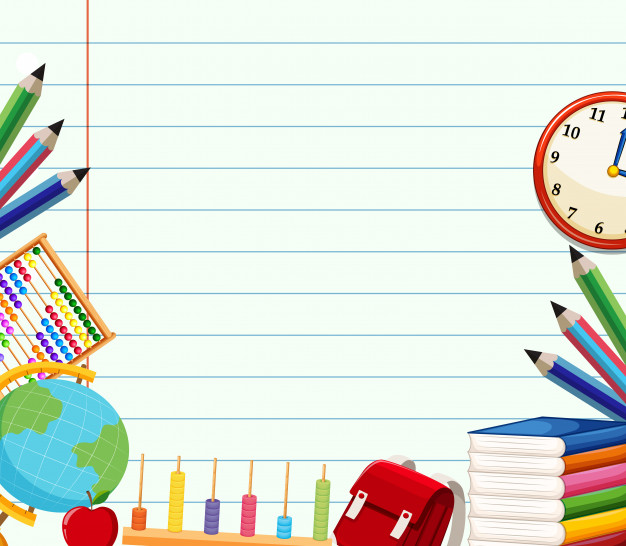 Can you..?
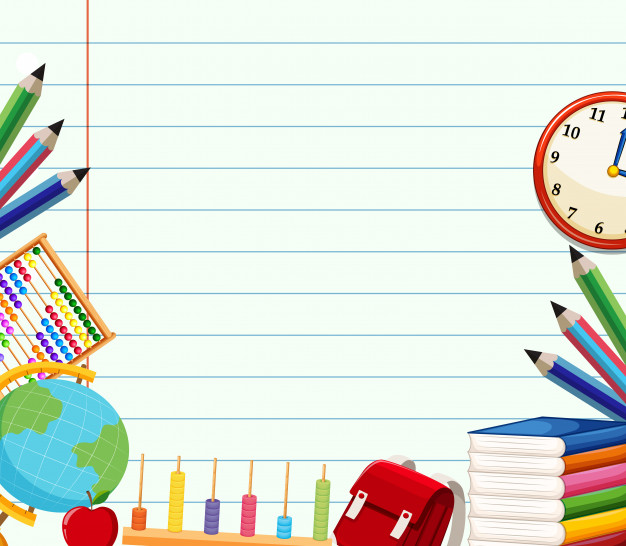 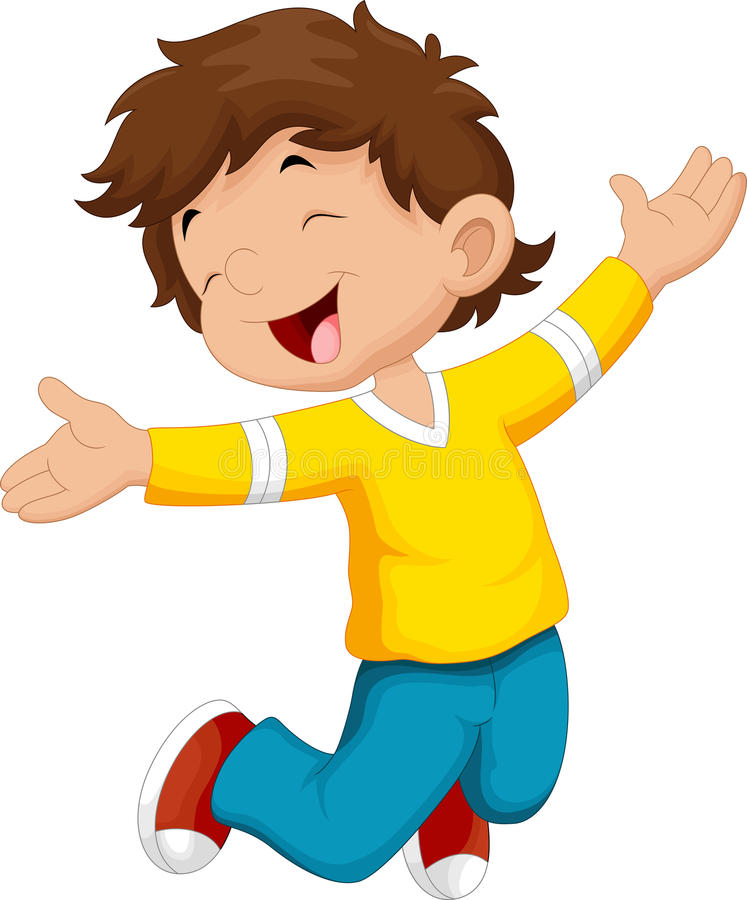 jump
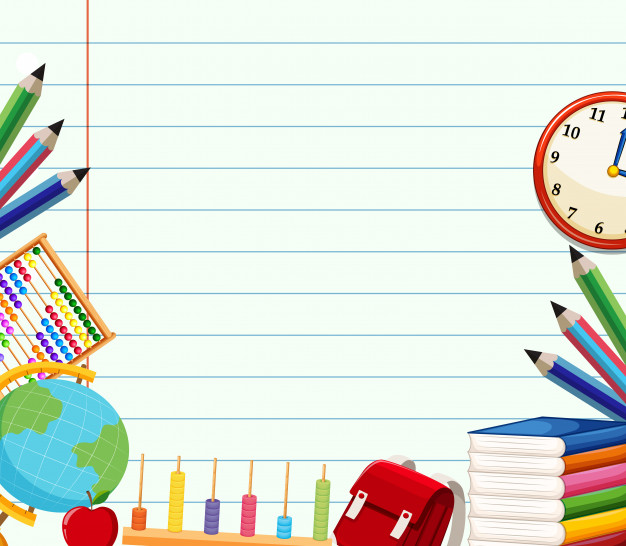 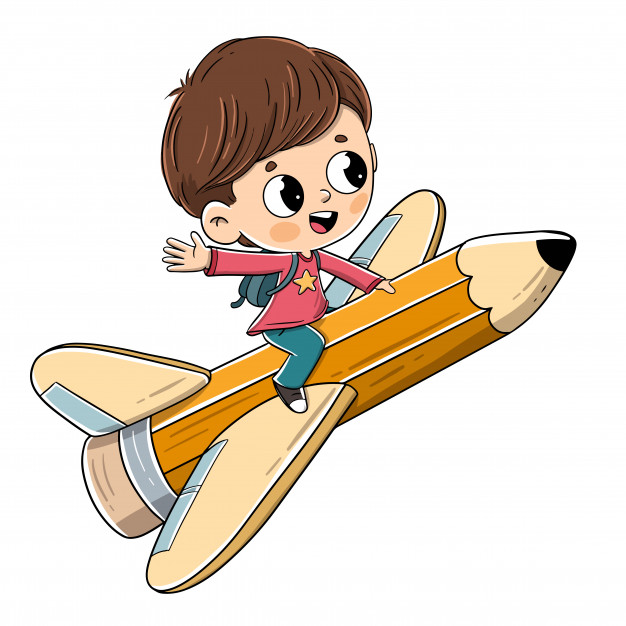 fly
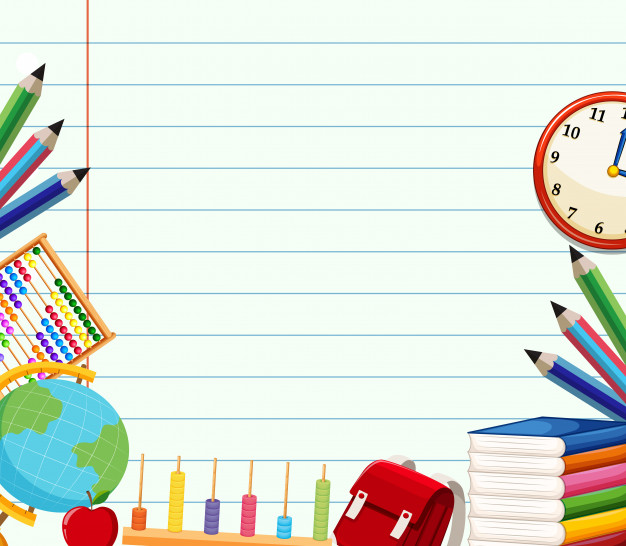 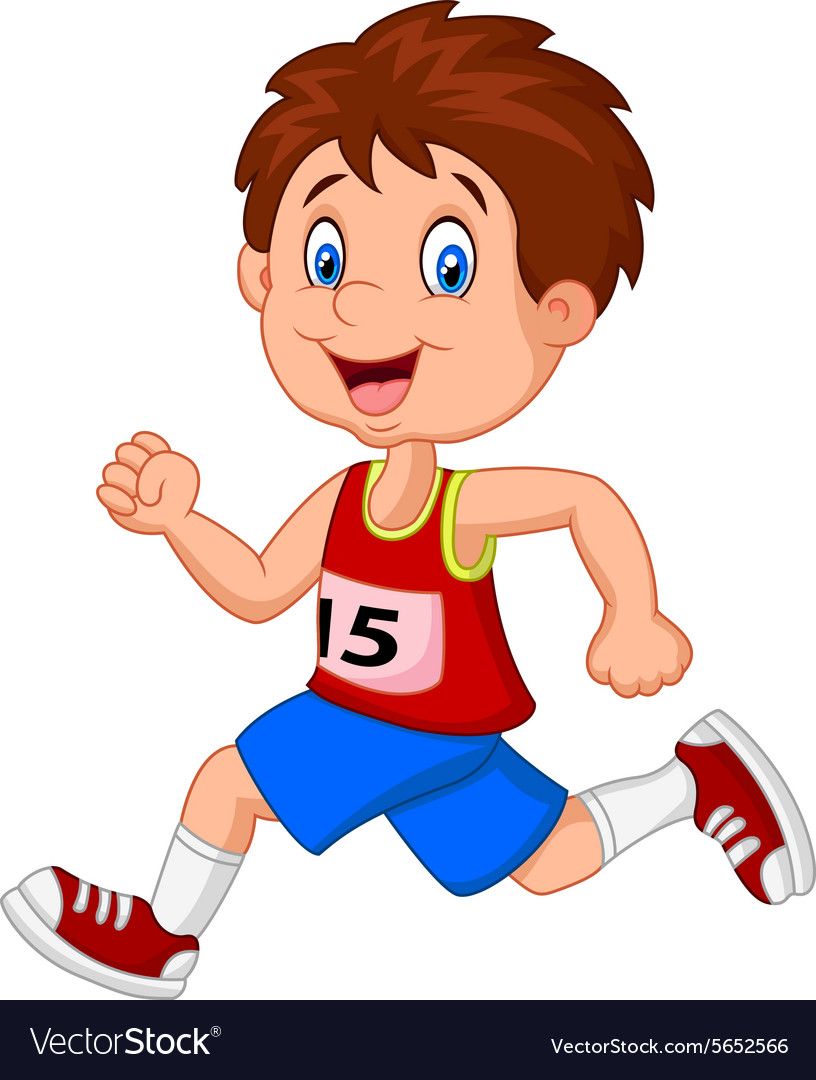 run
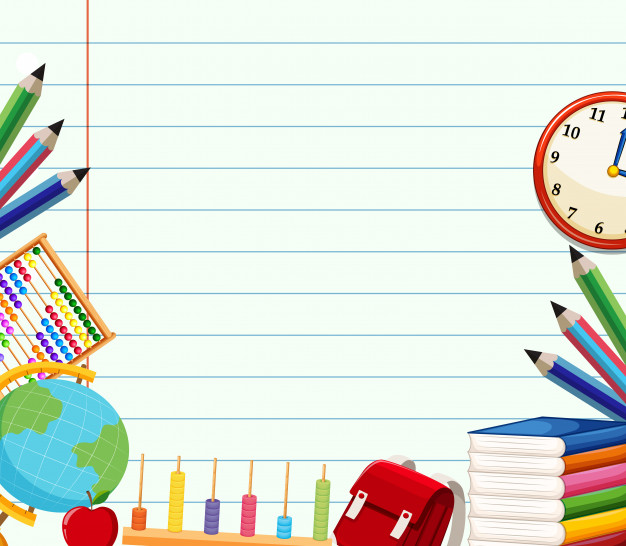 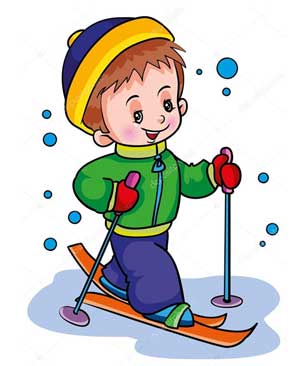 ski
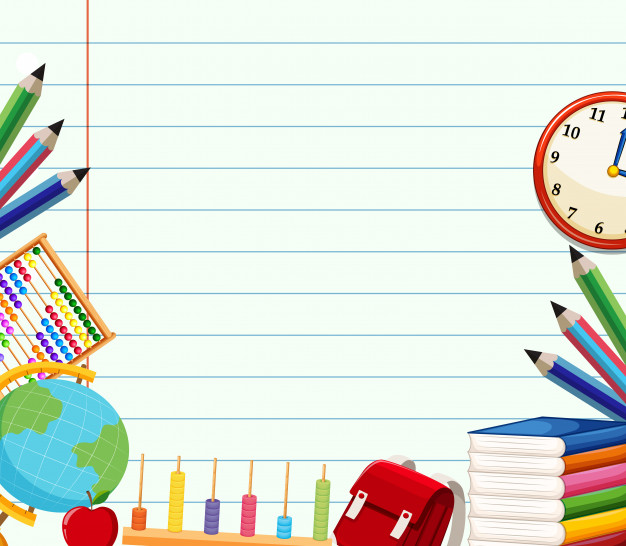 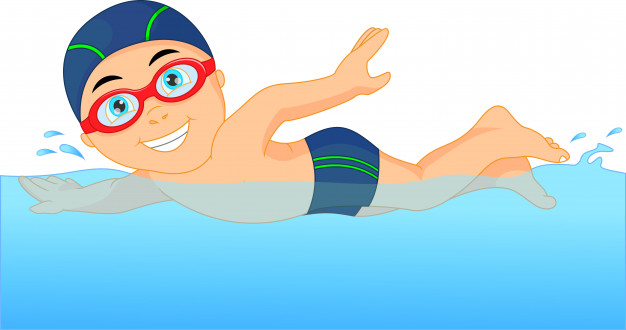 swim
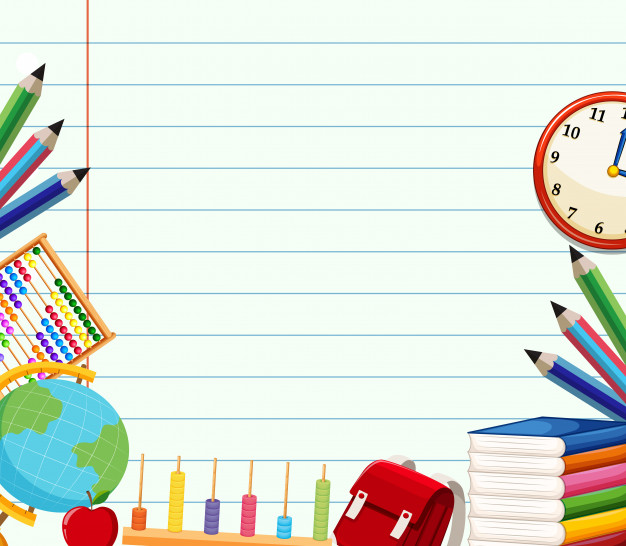 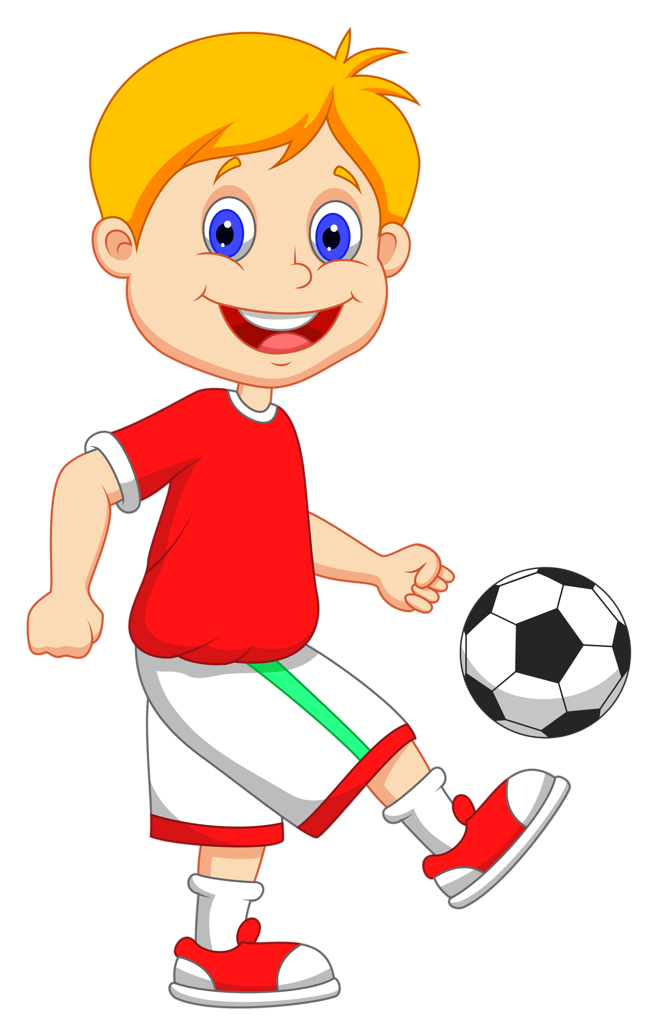 play football
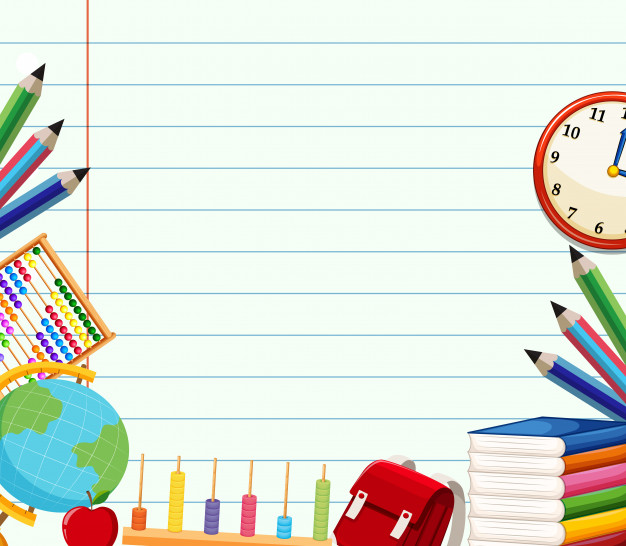 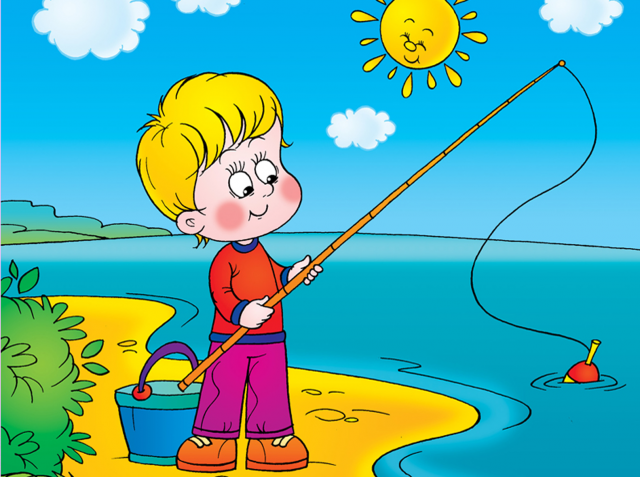 fish
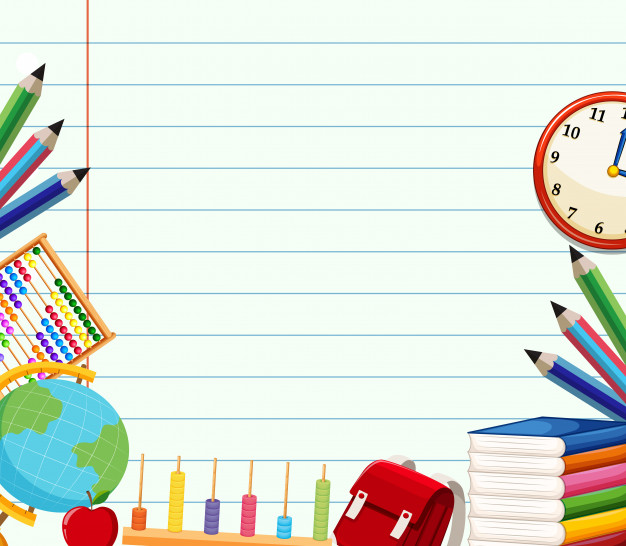 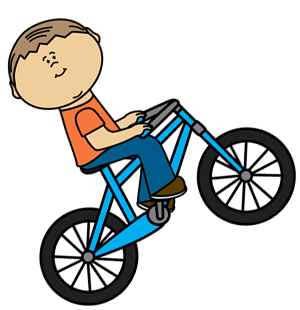 ride a bike
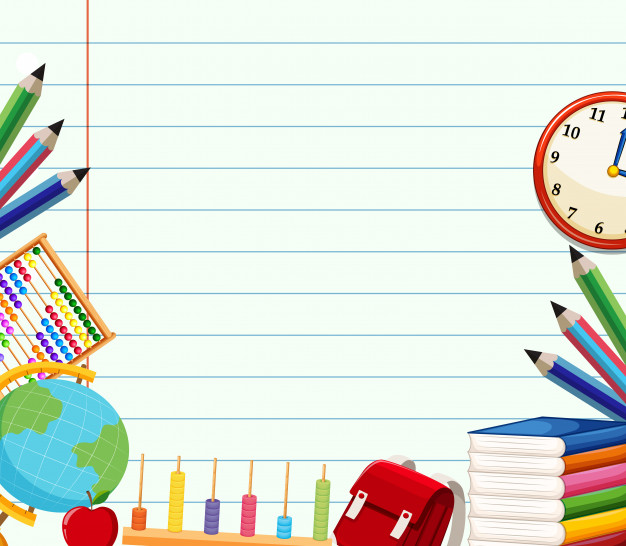 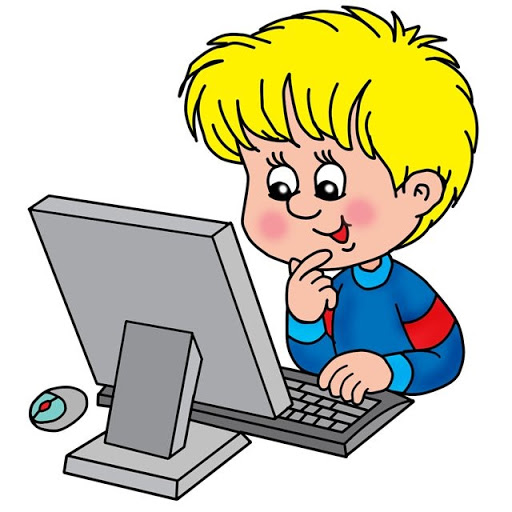 play computer
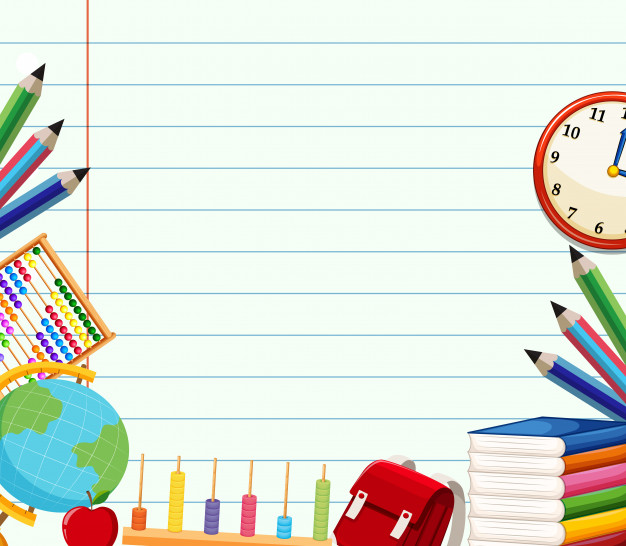 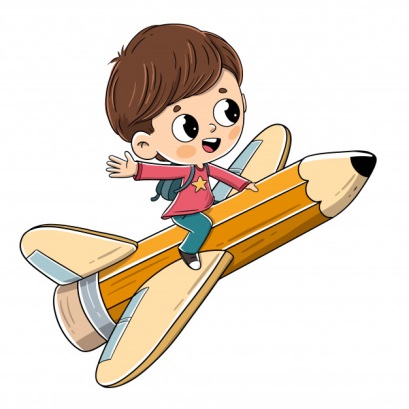 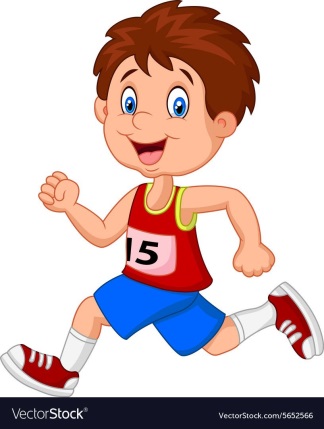 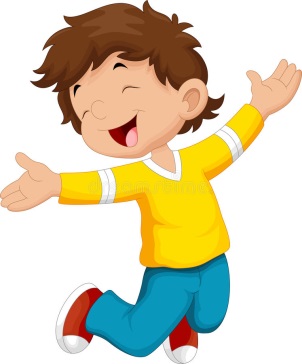 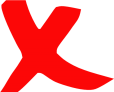 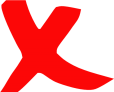 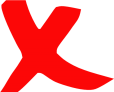 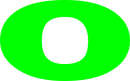 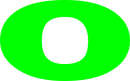 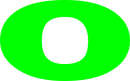 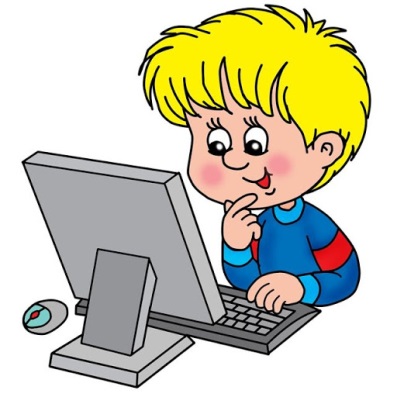 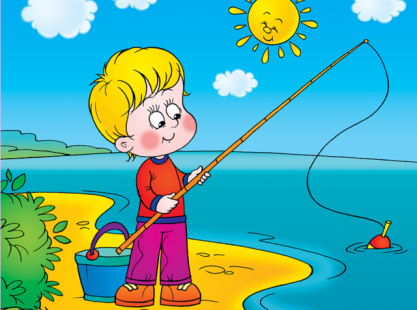 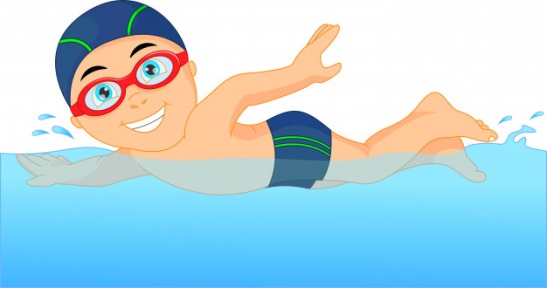 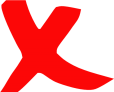 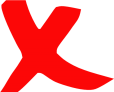 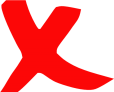 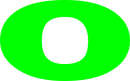 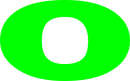 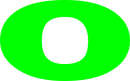 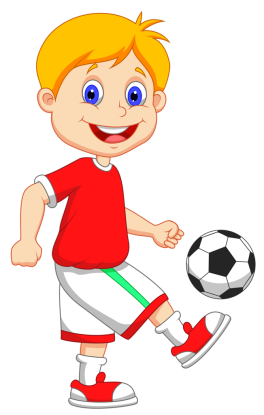 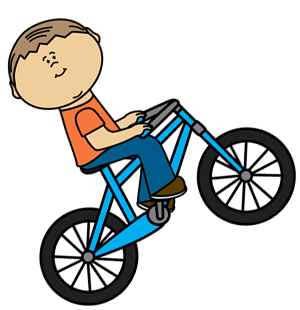 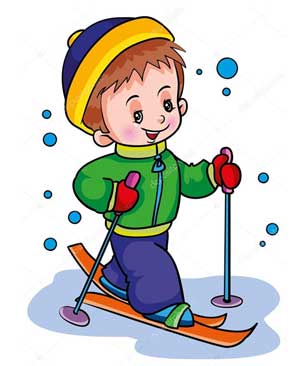 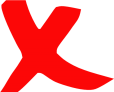 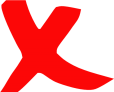 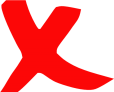 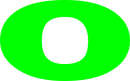 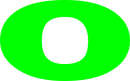 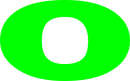 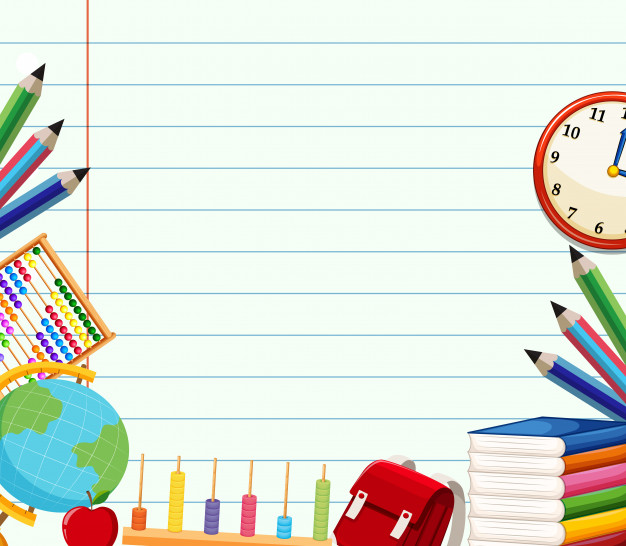 I can… - Я можу…
Can you..? – Можеш ти..?
Yes, I can. - Так
No, I can’t. – Ні.
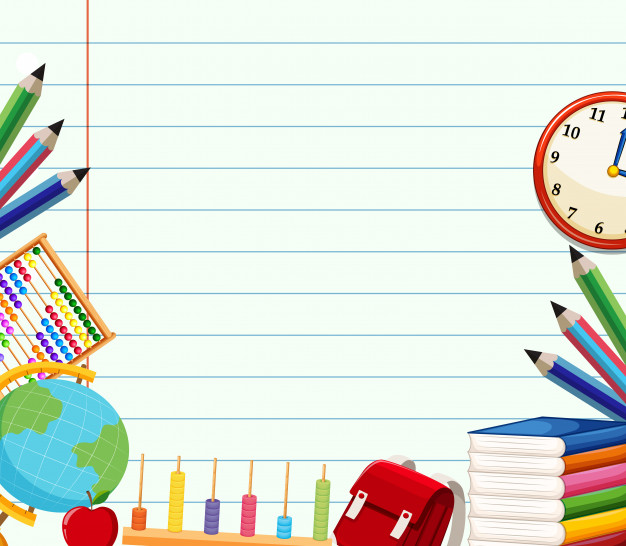 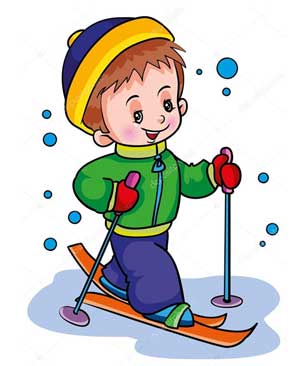 Can you          ?
Can you           ?
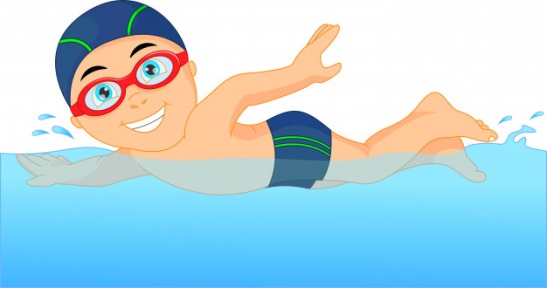 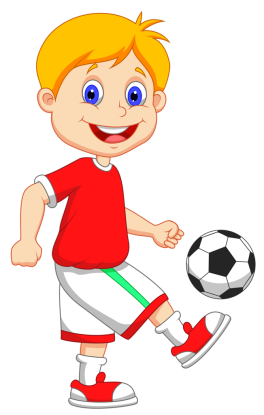 Can you        ?
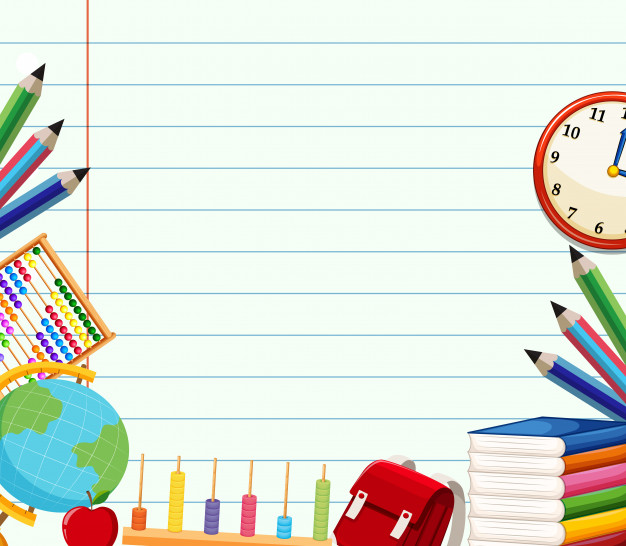 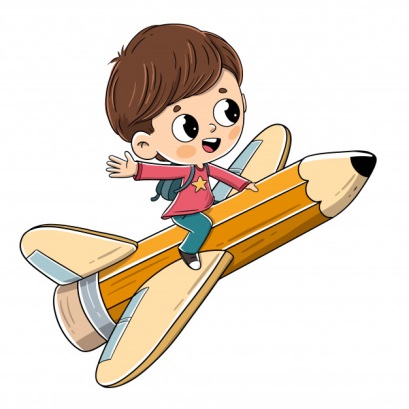 Can you          ?
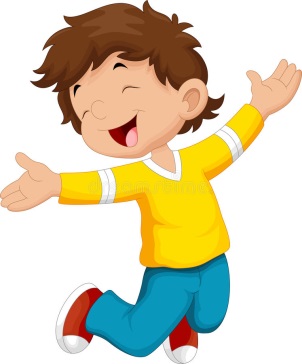 Can you        ?
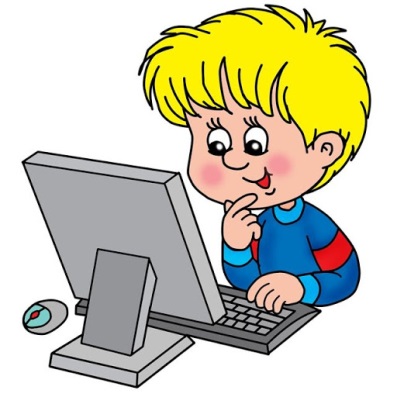 Can you         ?
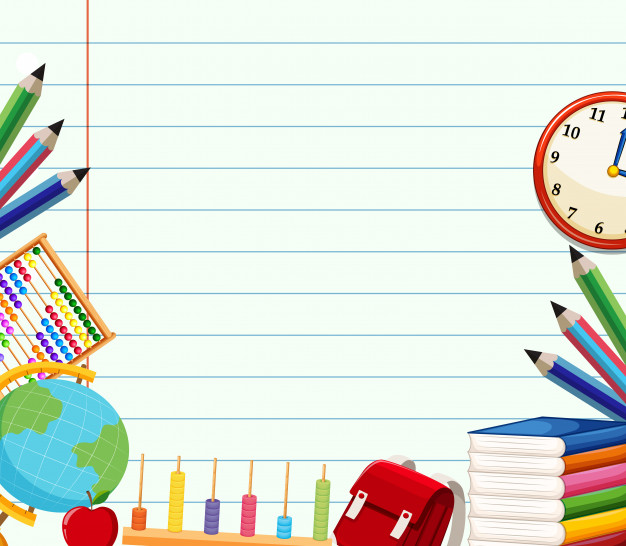 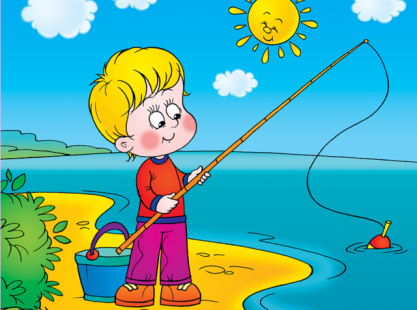 Can you          ?
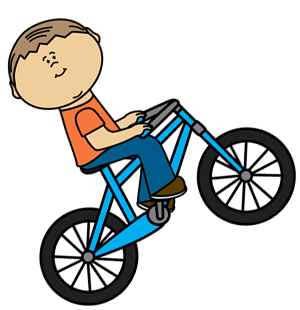 Can you        ?
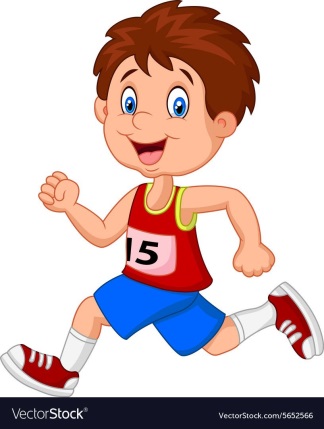 Can you        ?
Can you..? – Yes, I can/No, I can’t
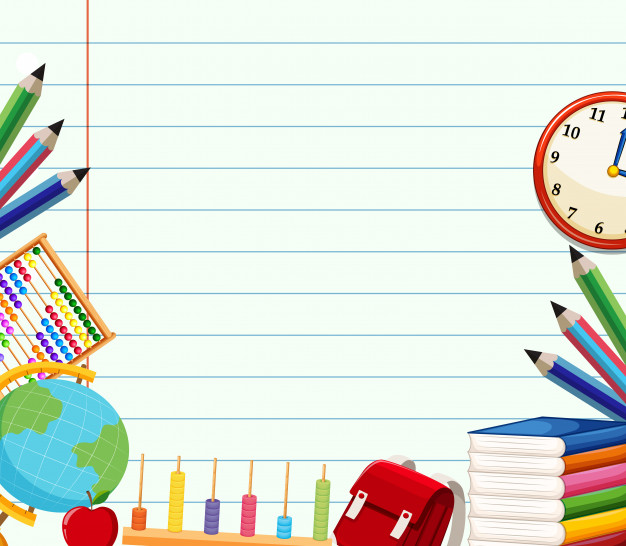 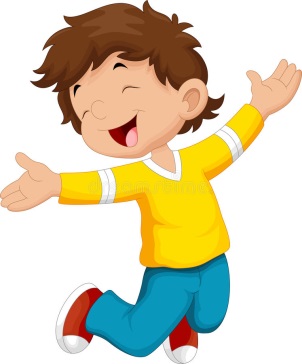 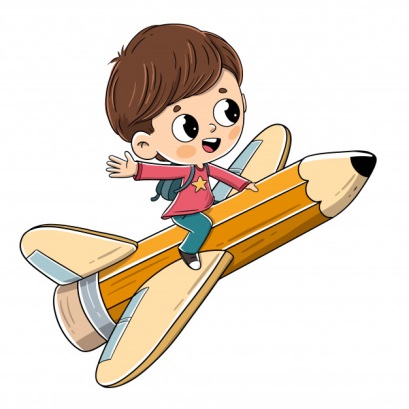 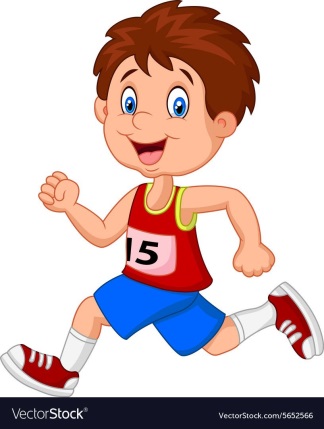 fly
run
jump
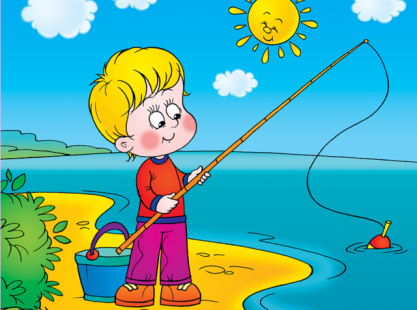 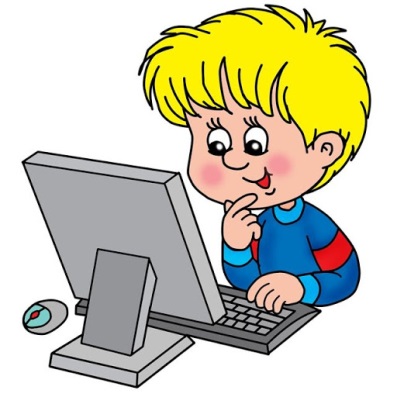 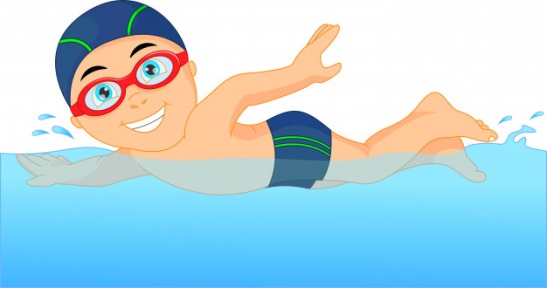 fish
swim
play computer
games
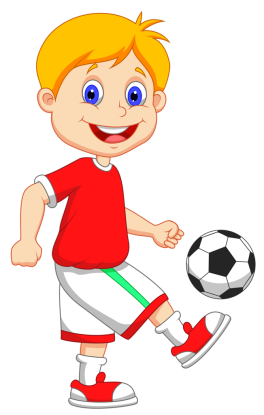 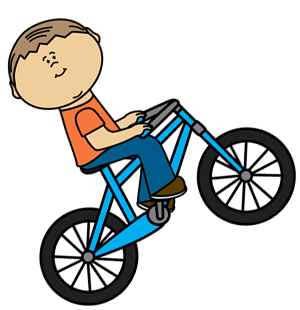 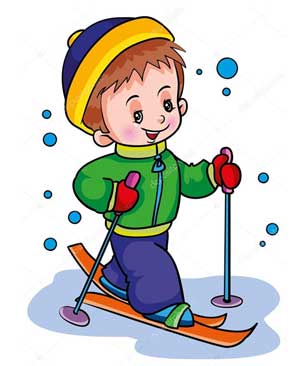 play
football
ride a bike
ski